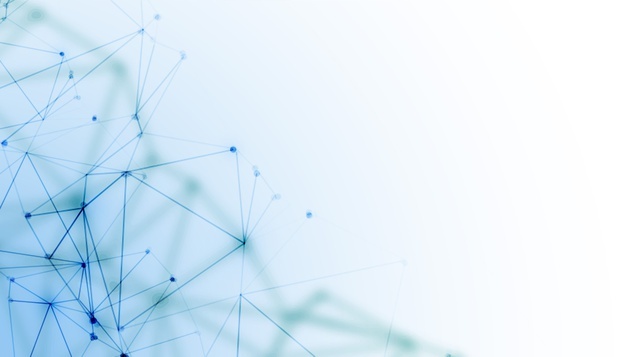 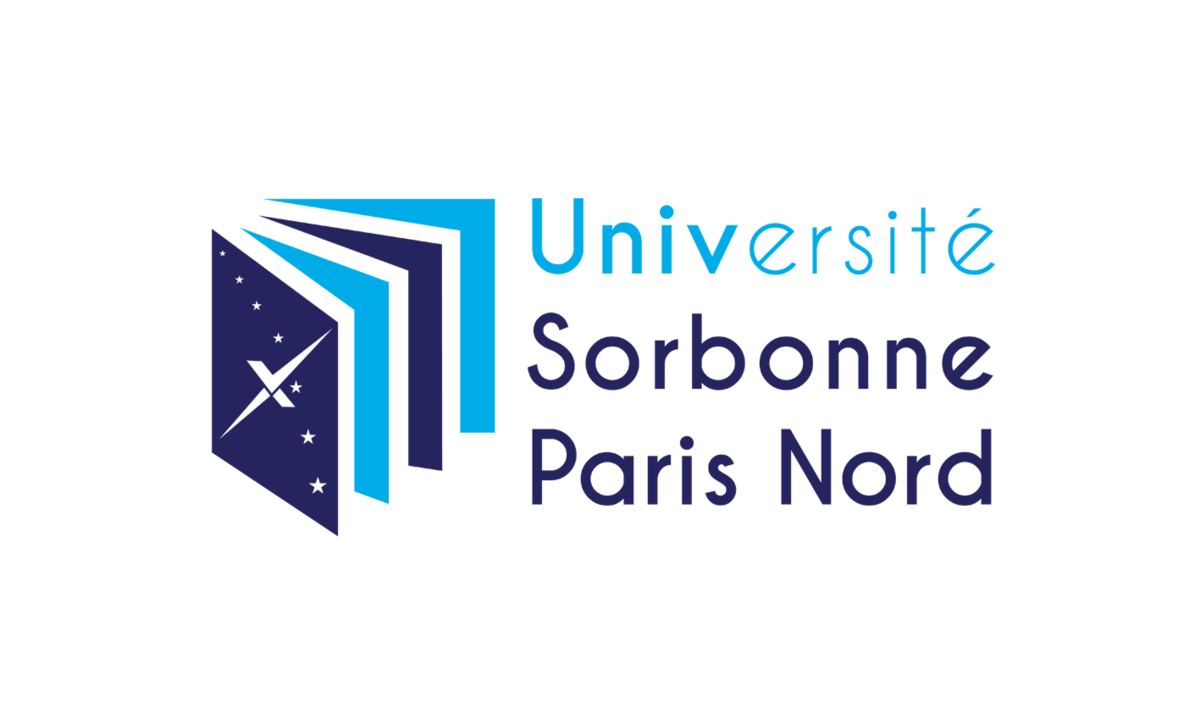 IOT : ROOBS
Amel AIT MOHAND                                                                                                     Supervisé par :                                                                                 
Tafsouth AKKOUL                                                                                                 M. Massinissa HAMIDI
                                                                                                                       M. Aomar OSMANI 

                                                                      Licence 3
                                                                                                        2020/2021
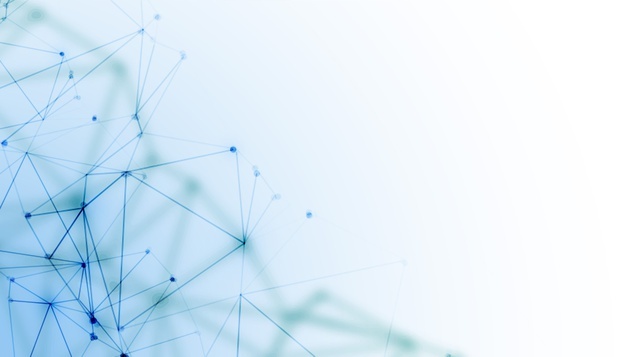 Plan
Problématique
Motivations
Exemples existant sur le marché 
Solutions
Etudes fonctionnelles
Prototype du travail réalisé
Présentation de Roobs
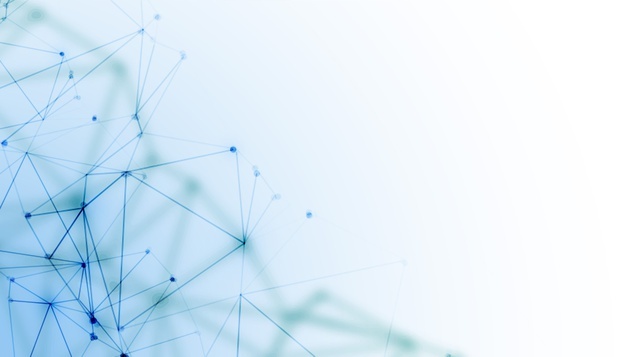 Comment serait-il possible de façonner un robot mobile évitant les obstacles qui combine à la fois efficacité et rapidité ?
Problématique ?
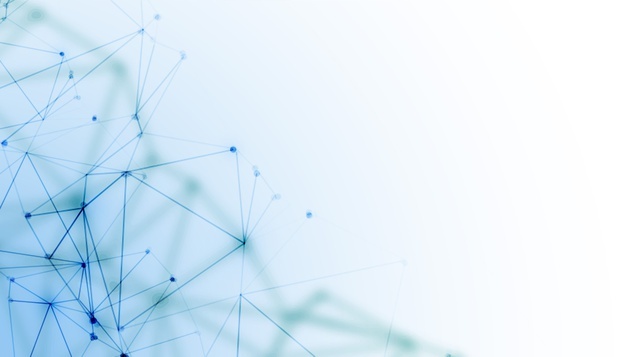 Motivations :
Quelles sont les motivations qui nous ont poussé à choisir la construction d’un robot ou ce type de robot ?
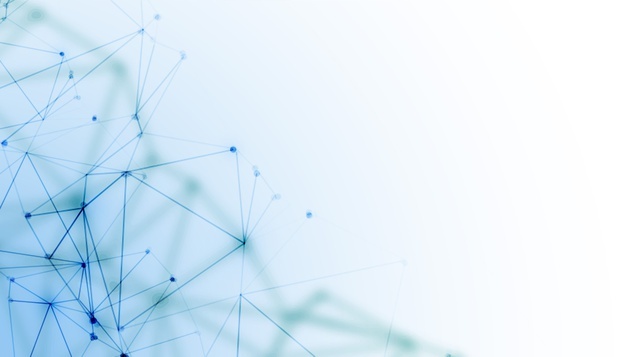 Exemples :
Robot aspirateur Irobot			                        
							                       Robot CarriRo
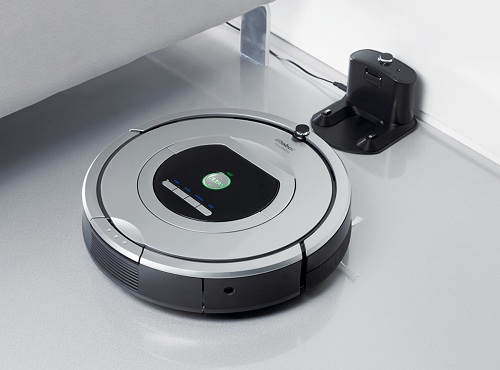 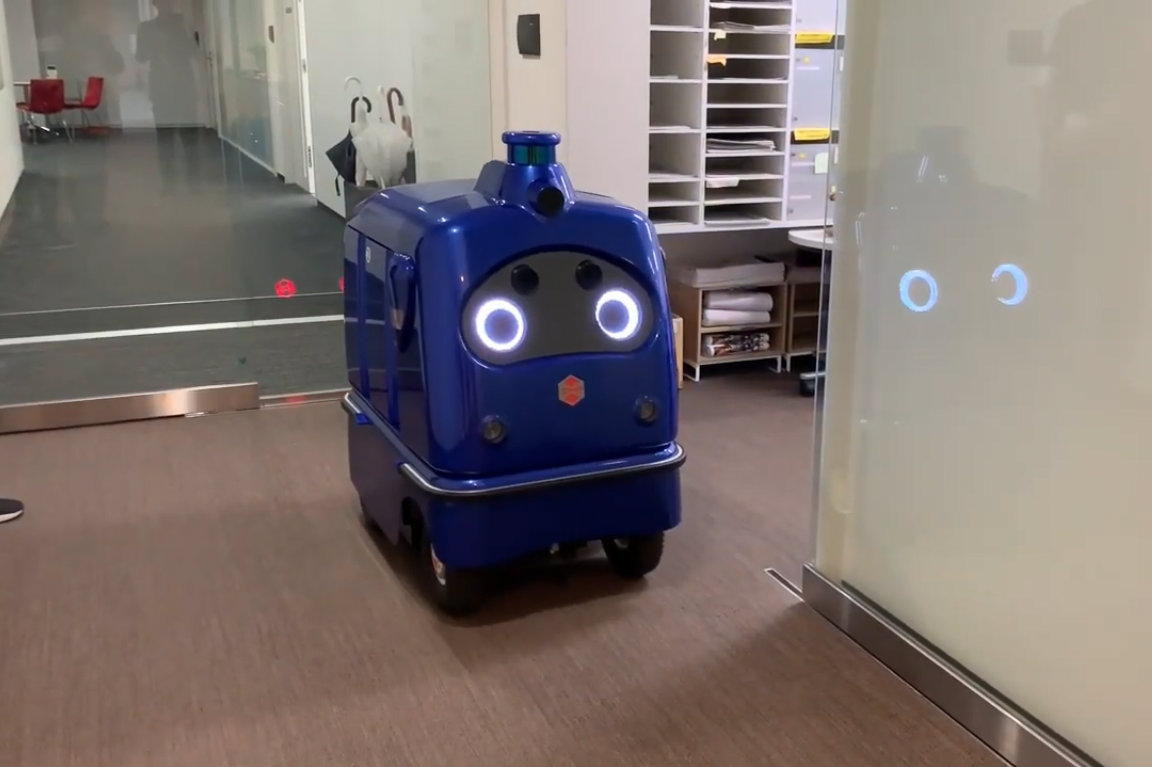 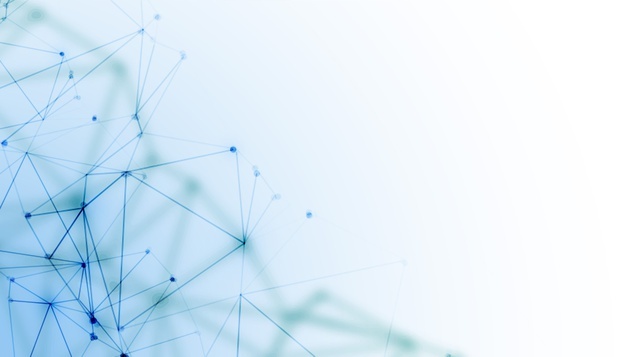 Solutions:
Pour remédier à notre problématique, nous avons utilisés des composantes clés qui nous ont permit d’aboutir à notre objectif:

Capteur ultrason 
Arduino Uno
Motor Sheild
4 moteurs 
Des fils (évidemment )
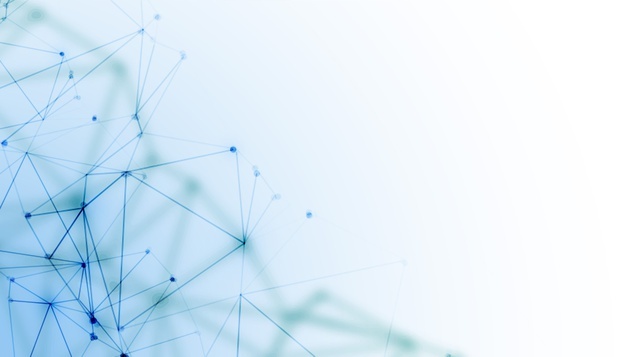 Etudes fonctionnelles:
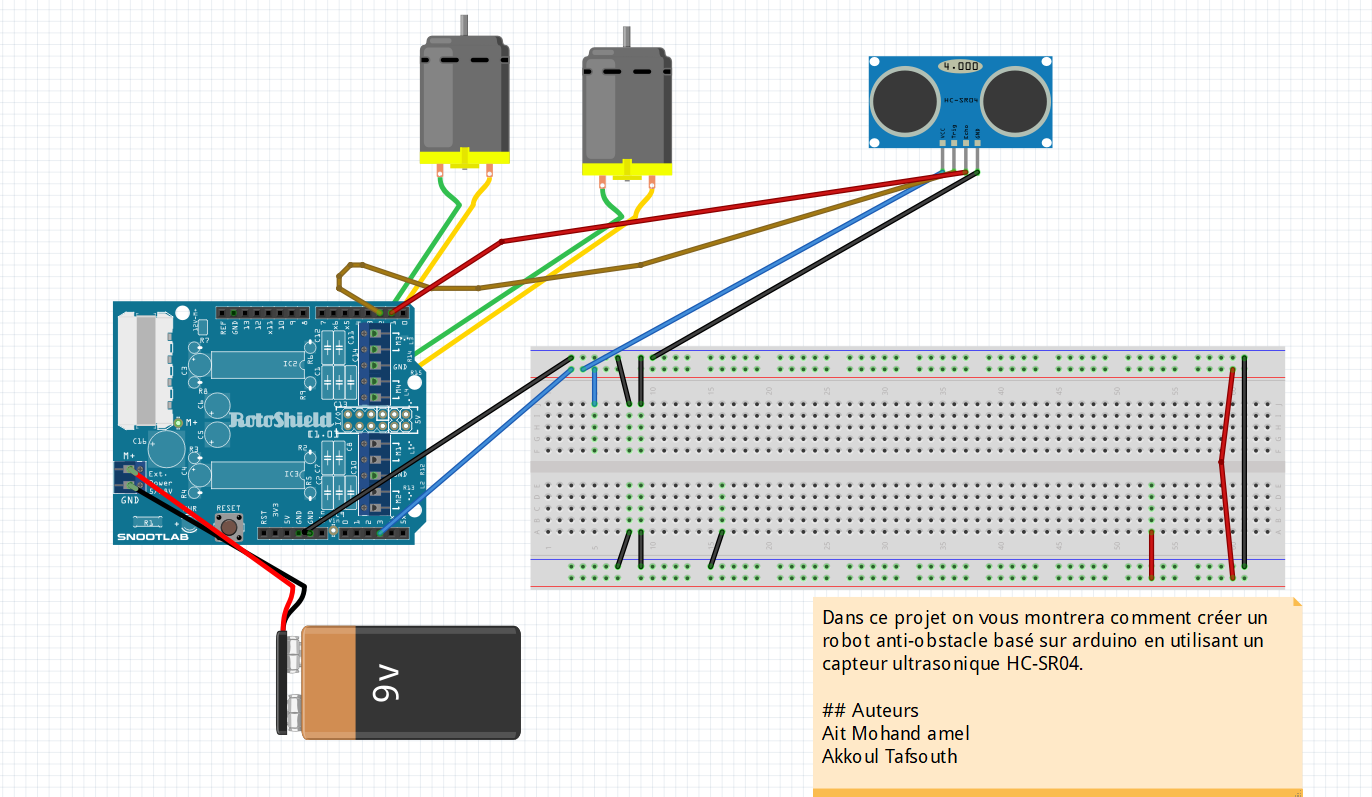 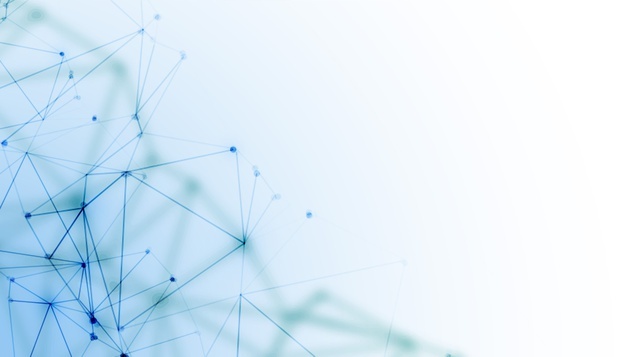 Diagrammes utilisés:
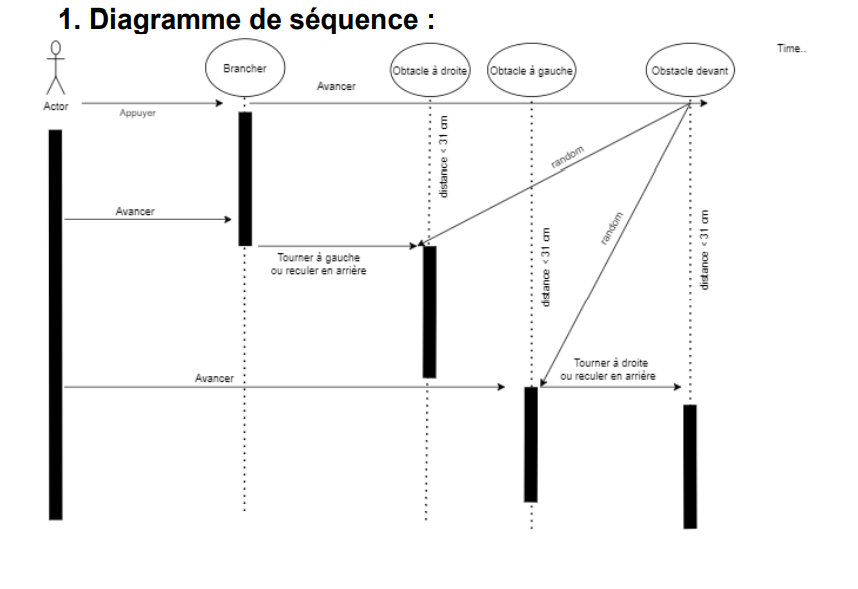 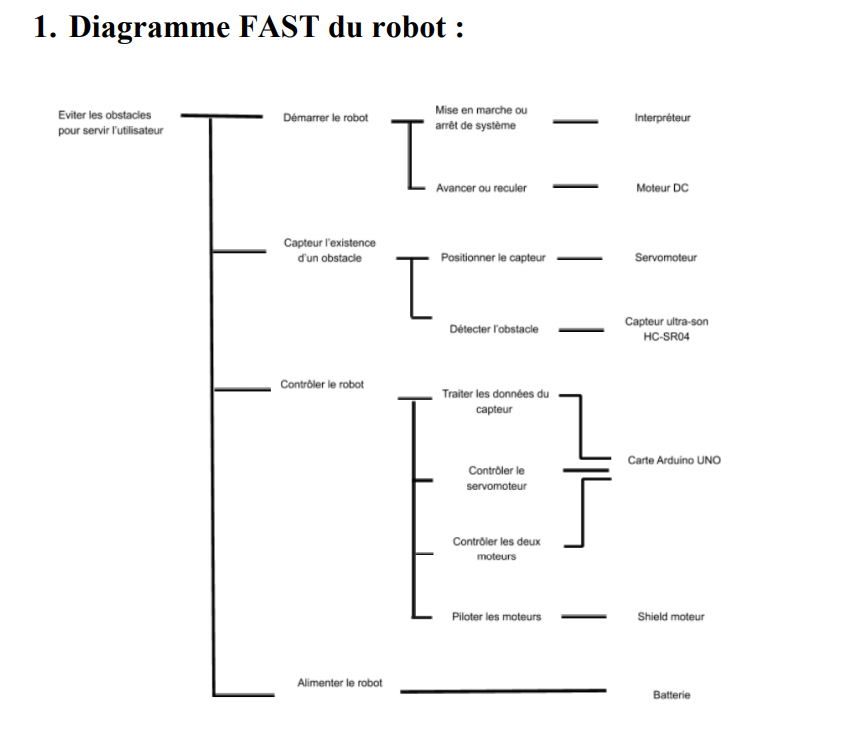 [Speaker Notes: Concernant les robots qui utilisent le même principe, les prix sont très varié sur le marché.
Si on prend l’exemple des robots aspirateur leurs prix est entre (400-600) euros ou même jusqu'à 900 euro .
Pour les drones DJI c’est entre (300-3000) euros.]
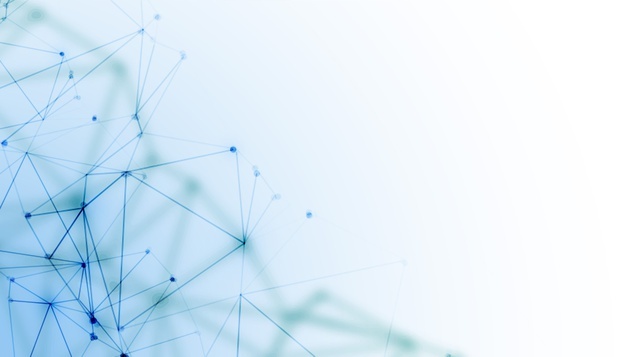 Prototype du travail réalisé :
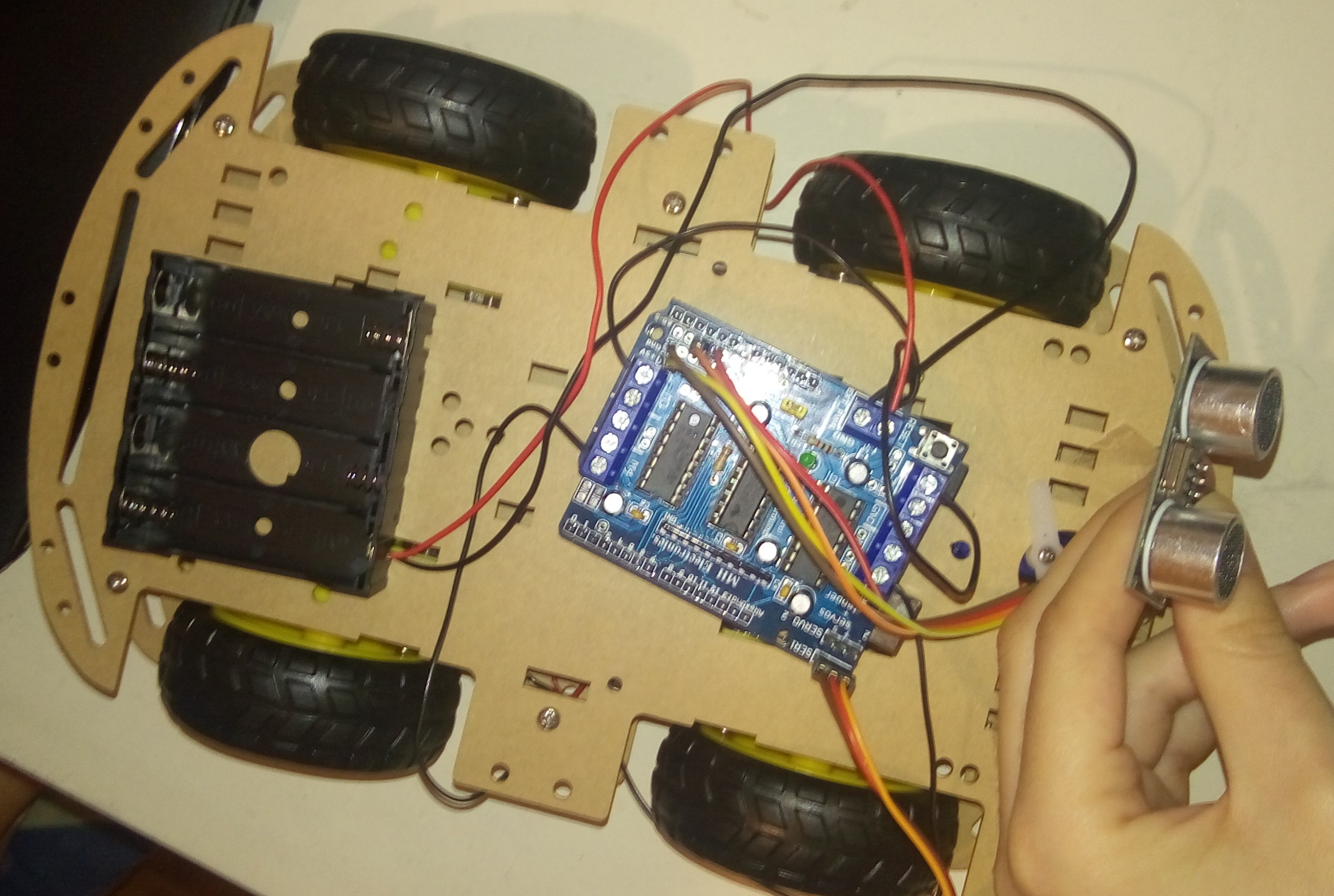 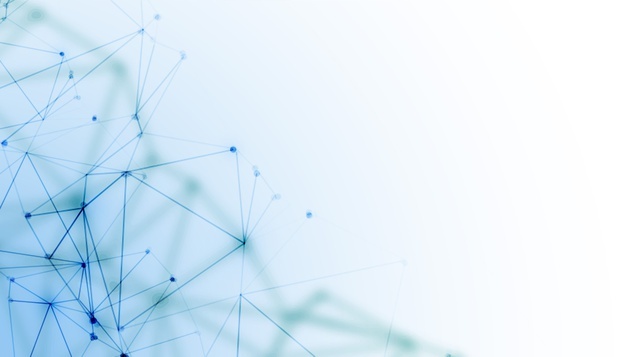 Merci pour votre attention 
Et place à la démonstration